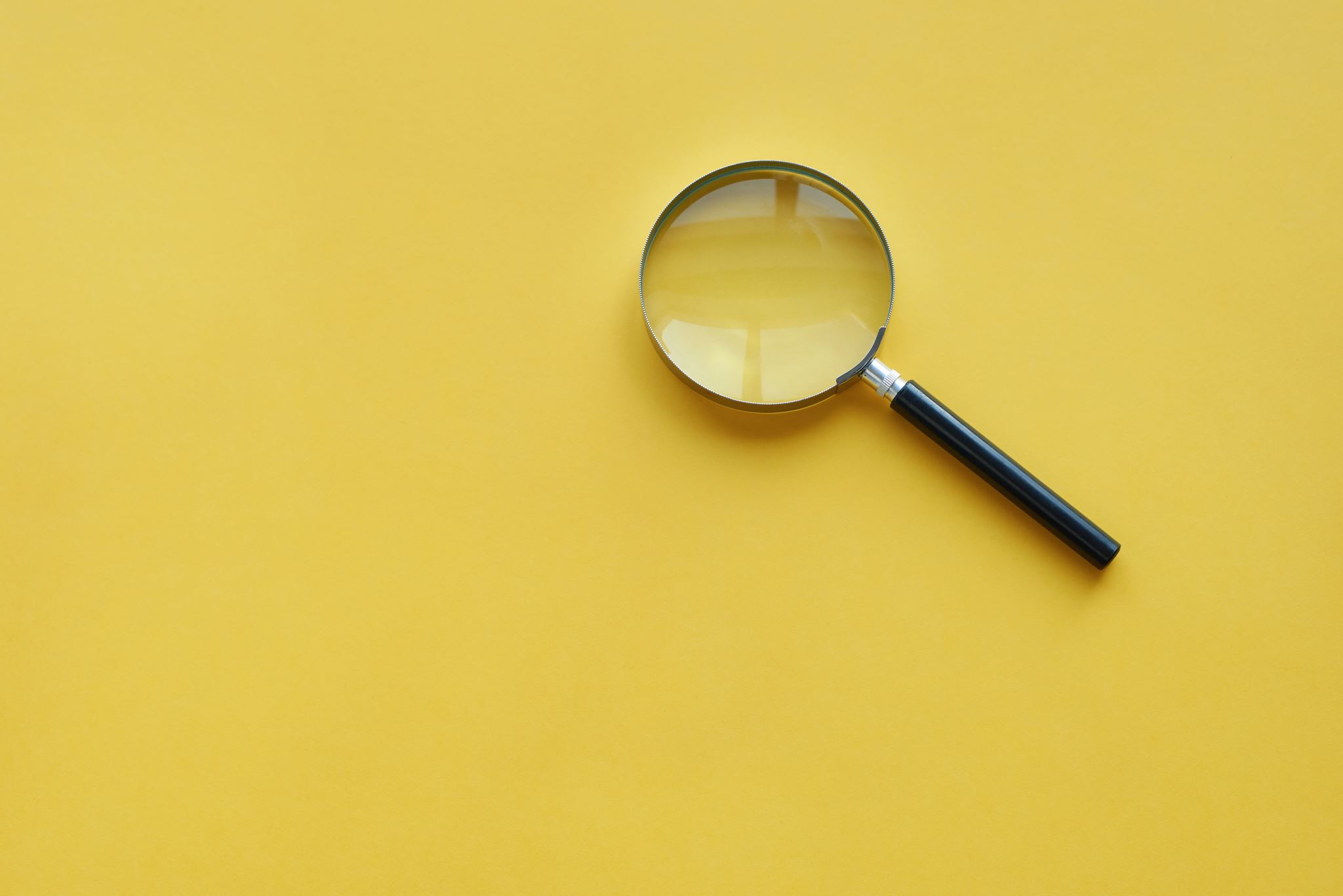 Research for your assignment
Introduction
An essay is an opportunity for you to show what you have learned.
A good essay requires you to:
Show a clear understanding of what the question (essay topic) asks.
Carry out research to gather information and sources which will support the argument or opinion which you will be conveying in your essay.
Write your essay in a clear, concise and compelling manner.
Practice good time management.
Include a bibliography of the resources consulted.
Steps along your journey from selecting the topic to preparing to write your essay
Step 1: Topic Analysis
Defining your topic / unpacking the topic / thinking about the assignment
Questions to ask before you begin ...
What am I being asked to do?
What is the question asking?
Do I understand what I am being asked to do?
What are the key ideas we have covered in class?
How does this assignment link to what we have heard in class?
How can I use these ideas?
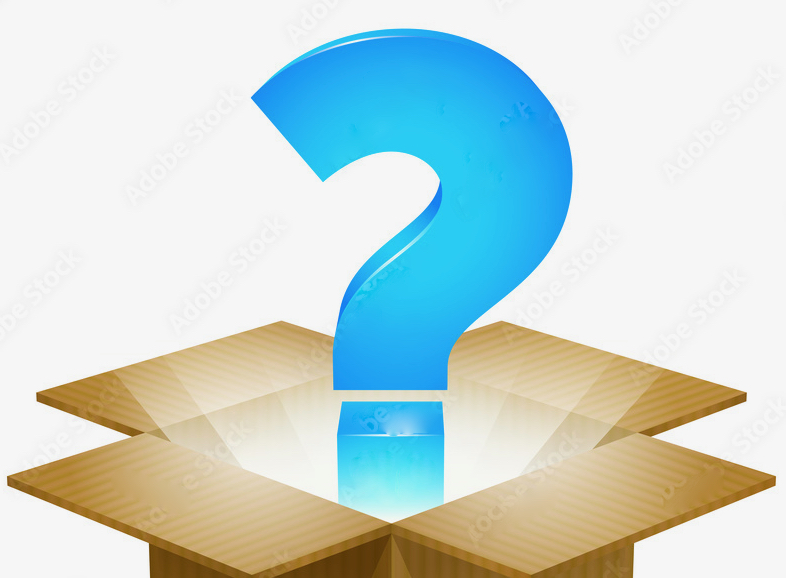 Step 1: Topic Analysis
TASK WORDS tell you what you need to do
(Examples = Analyze. Evaluate. Discuss.)

CONTENT WORDS tell you what you need to research

LIMITING WORDS tell you the restrictions which apply to your research
Step 1: Topic Analysis
Sample assignment tasks
Critically evaluate the contribution of liberation theology to Christology
Assess the contribution of liberation theology to Christology
Clarify what is liberation theology in relation to Christology
Discuss the benefits and challenges of liberation theology to Christology
This process will provide you with some Key Words to use as you begin your RESEARCH
Step 1: Topic Analysis
In your quest subject site, 
you will find a list of TASK WORDS 
and their meanings
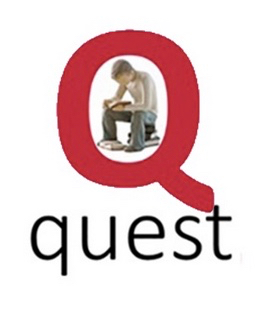 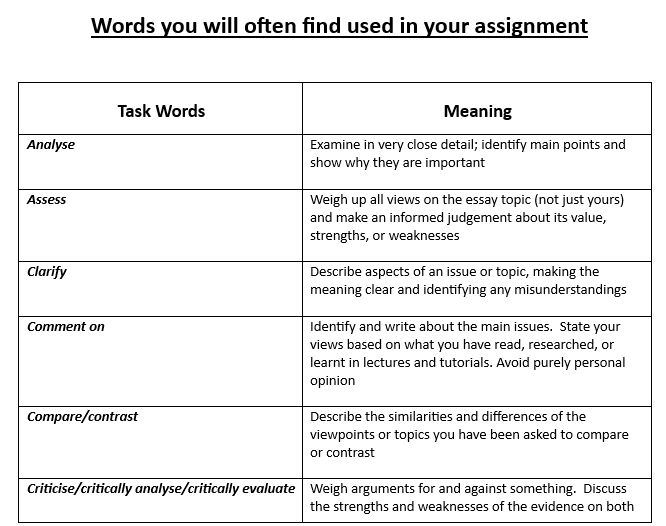 Gathering resources which will enable you to write your assignment 
Some guidelines to help you start your research:
Use your Key Words to begin searching for information which will help you write your assignment
Have you looked at the readings in quest? What readings can help you for this assignment?
What are the resources you can find in Camden Theological Library?
Make a note of what you consider are the main points in each resource at the time you consult the resource
Step 2: Research for your assignment
Step 2: Research for your assignment
These are the Building Blocks for REFERENCING
WHO?	wrote the resource
WHAT?	is the title of the resource
WHEN?	is the date of the resource
WHERE?	is the place where the resource was published
AND		details of page numbers, journal volumes and issue numbers

TIP: Take details of every resource you consult at the time you consult the resource!
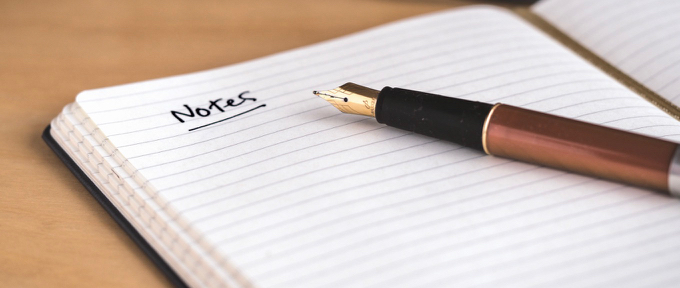 Step 2: Research for your assignment
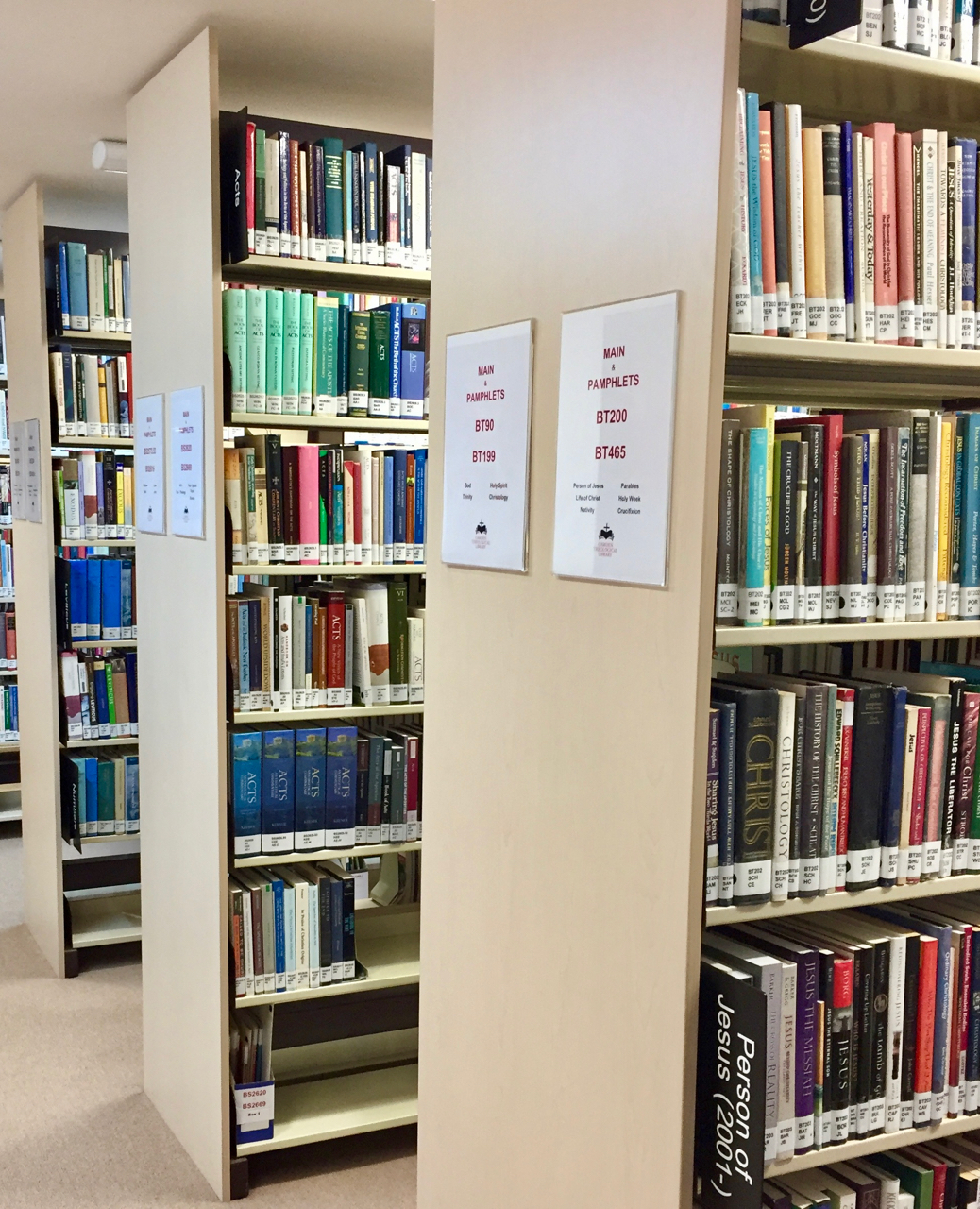 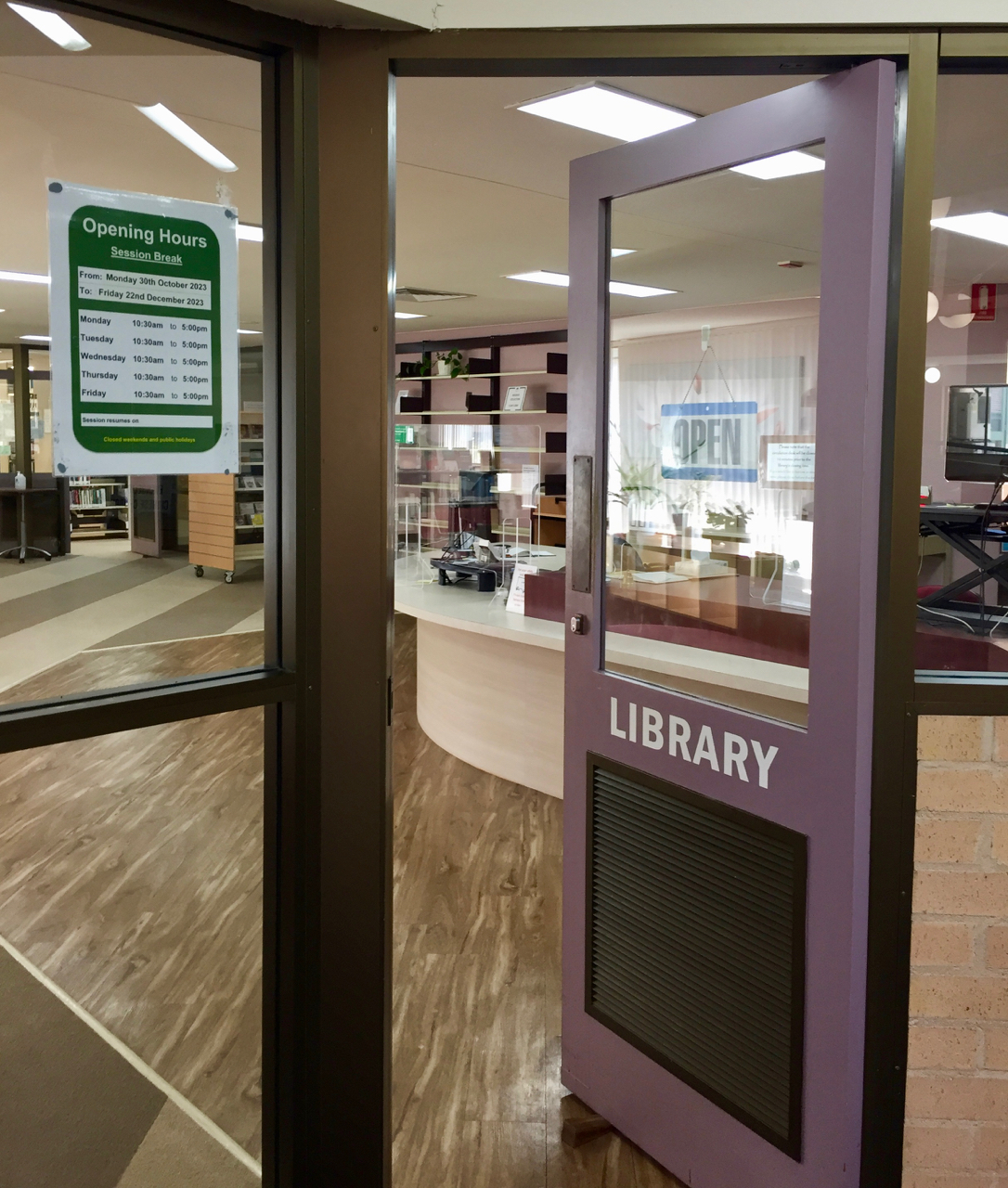 WHAT & WHERE to begin your research

The staff of Camden Theological Library 
= 
seek their expert assistance
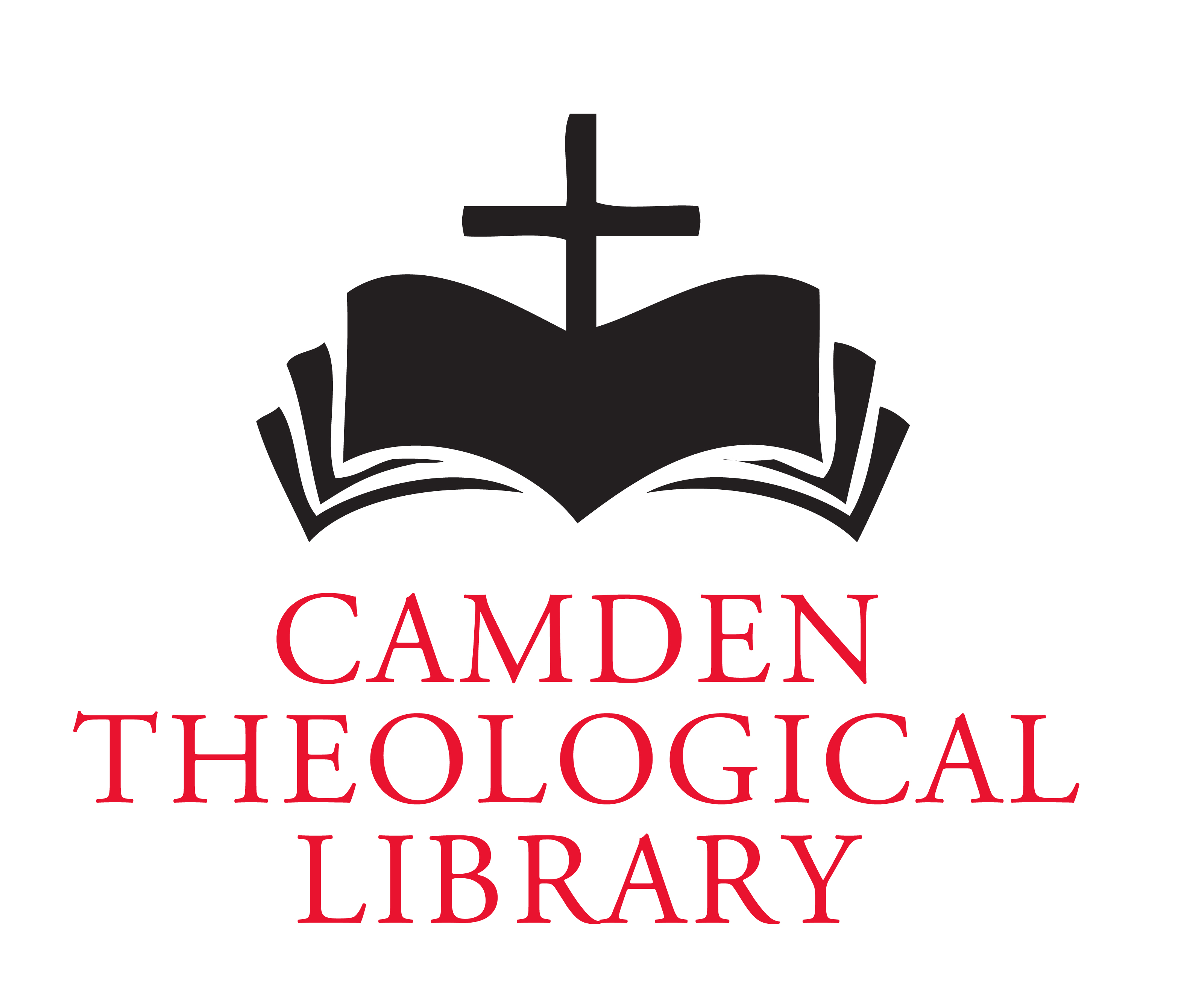 Step 2: Research for your assignment
WHAT & WHERE to begin your research

Revelation search: This is an entry point for gathering sources for essays.

When you use your Key Words, they will help you find relevant:
Books - print and eBooks
Full text Journal articles
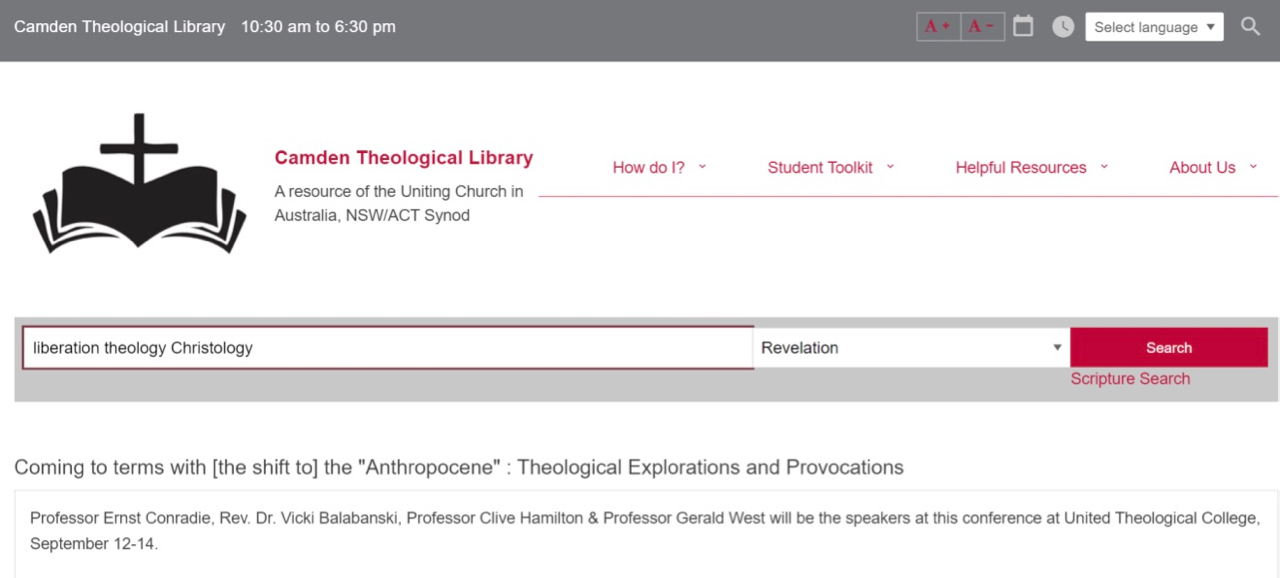 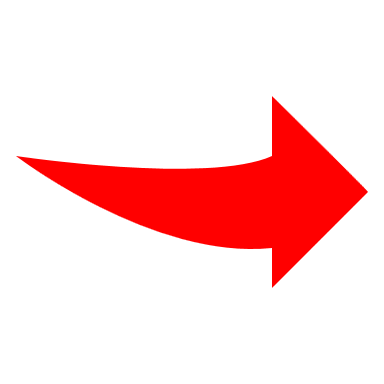 Types of sources
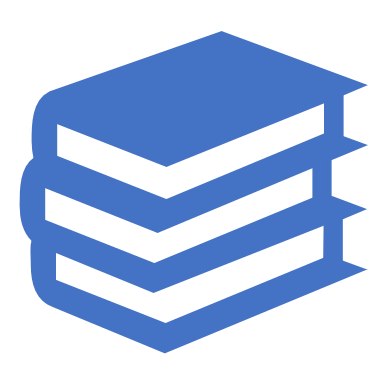 Researchers deal with three main types of sources:
Primary sources
Secondary sources
Reference sources
Primary sources
These are sources which originate from the time and place of the events being investigated.
They can include contemporary letters, documents etc.
Historical documents such as the Bible
Works of the Church Fathers
Other contemporary documents.
Secondary sources
Secondary sources analyze, evaluate or interpret information contained in primary and other secondary sources.
Books
Journal articles
Other scholarly works
These are publications that compile, analyze or summarize primary and secondary sources. 
They often provide summaries of complex subjects.
They may contain suggestions for further reading.
Encyclopedias
Dictionaries
Concise Biblical commentaries
Reference sources
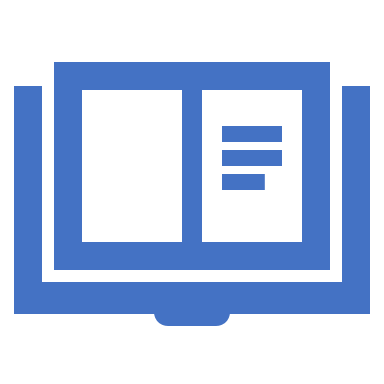 Revelation
This is an entry point for gathering sources for essays.
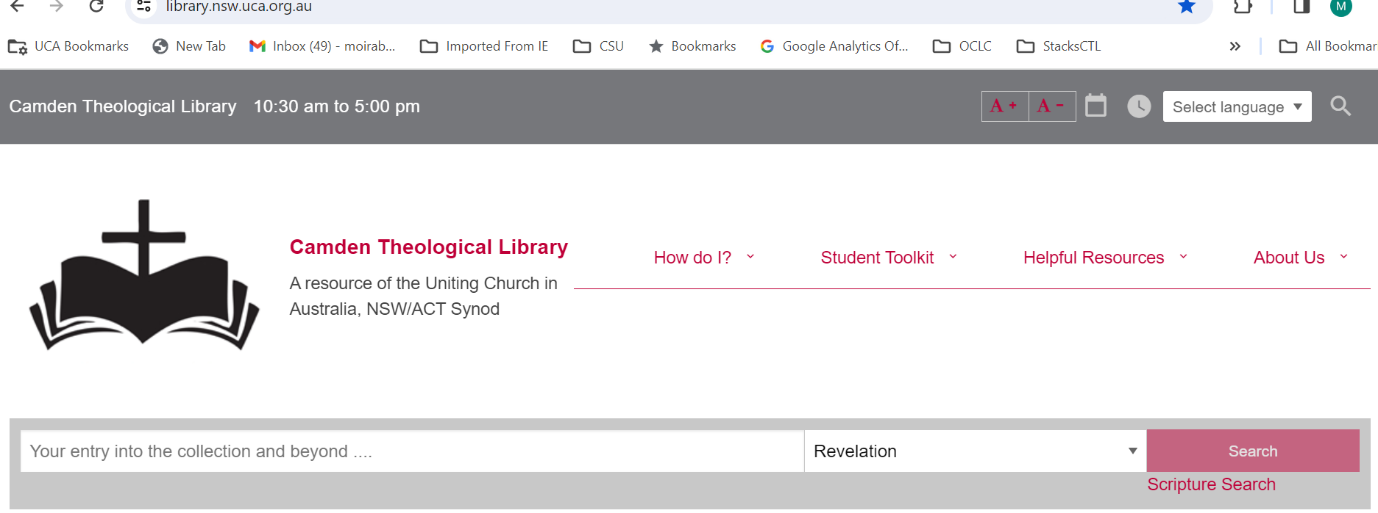 Reference resources
It is sometimes best to begin your research for an assignment in the library's reference collection. Below are some of the key resources that will help get you off to a good start with your assignment. There are many more useful books in addition to these. Please ask library staff to assist you to find the right resource to help you.
Biblical Studies : Useful Reference Books
Commentaries
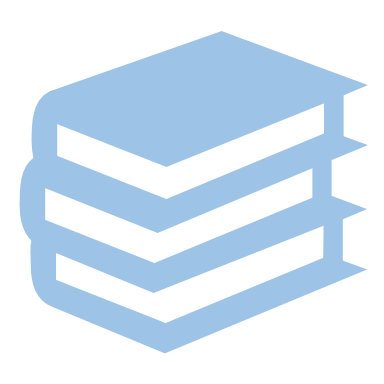 Biblical Studies : Useful Reference Books
Dictionaries & Encyclopaedias
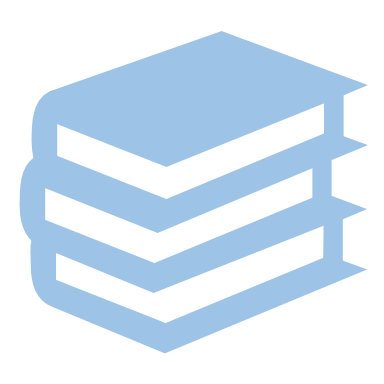 Theology : Useful Reference Books
Dictionaries & Encyclopaedias
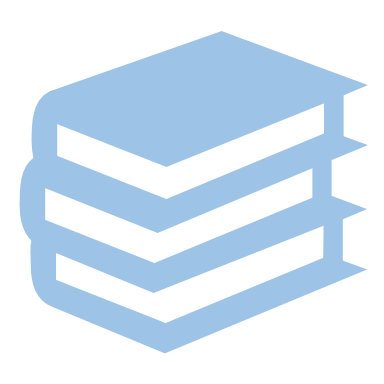 Church History : Useful Reference Books
Dictionaries & Encyclopaedias
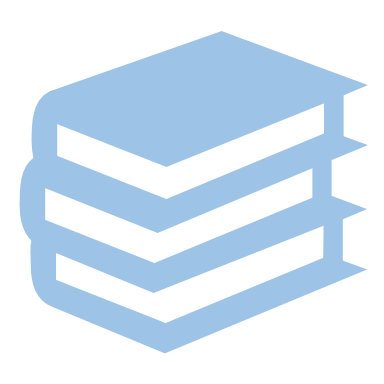 Pastoral Theology : Useful Reference Books
Dictionaries & Encyclopaedias
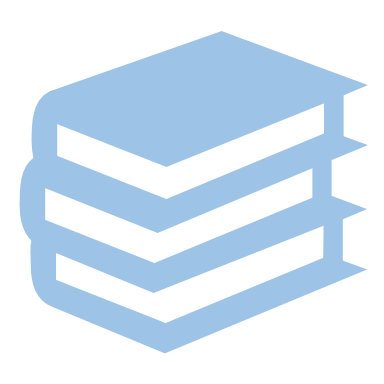